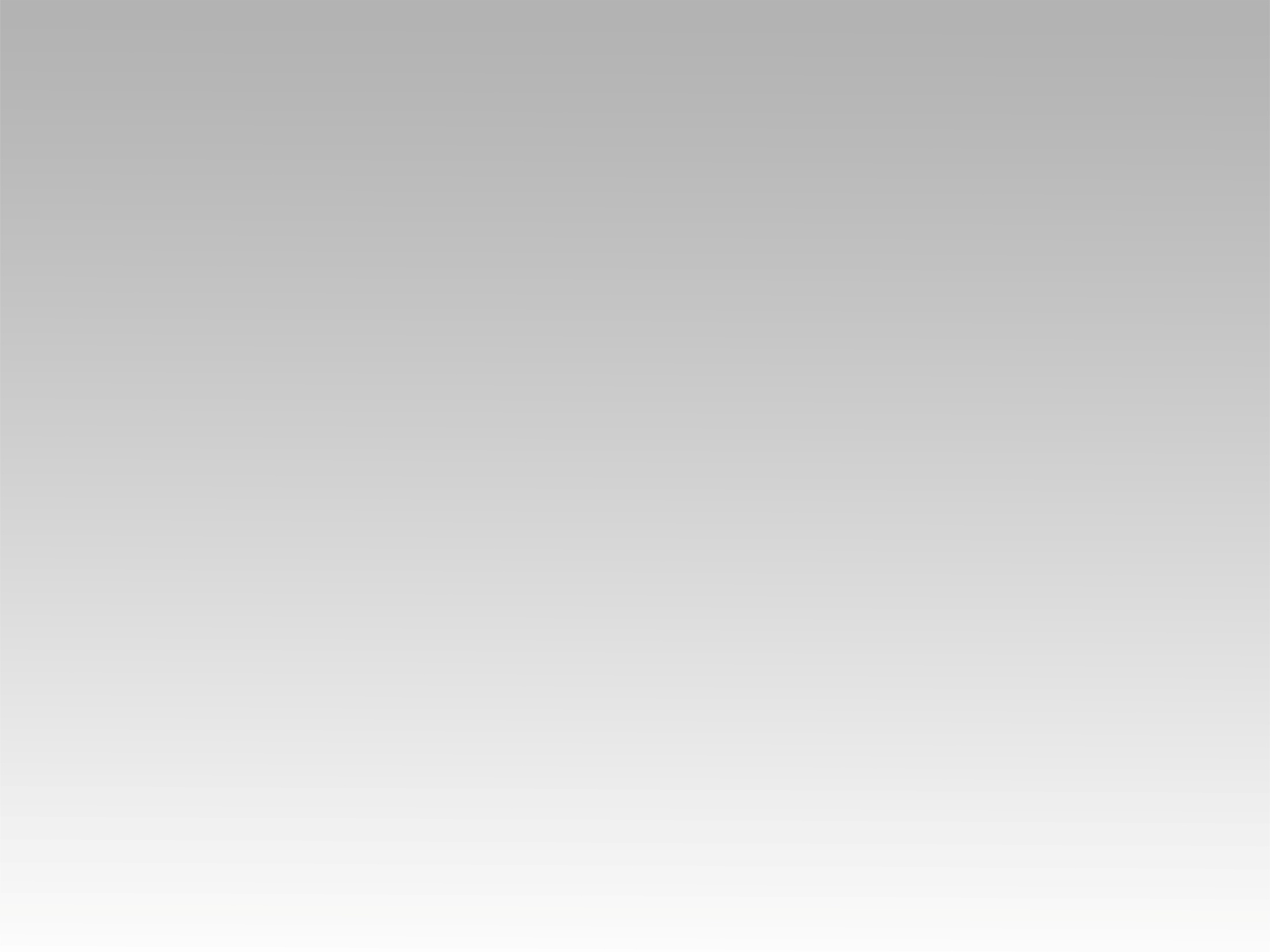 ترنيمة 
مر بي ولقاني
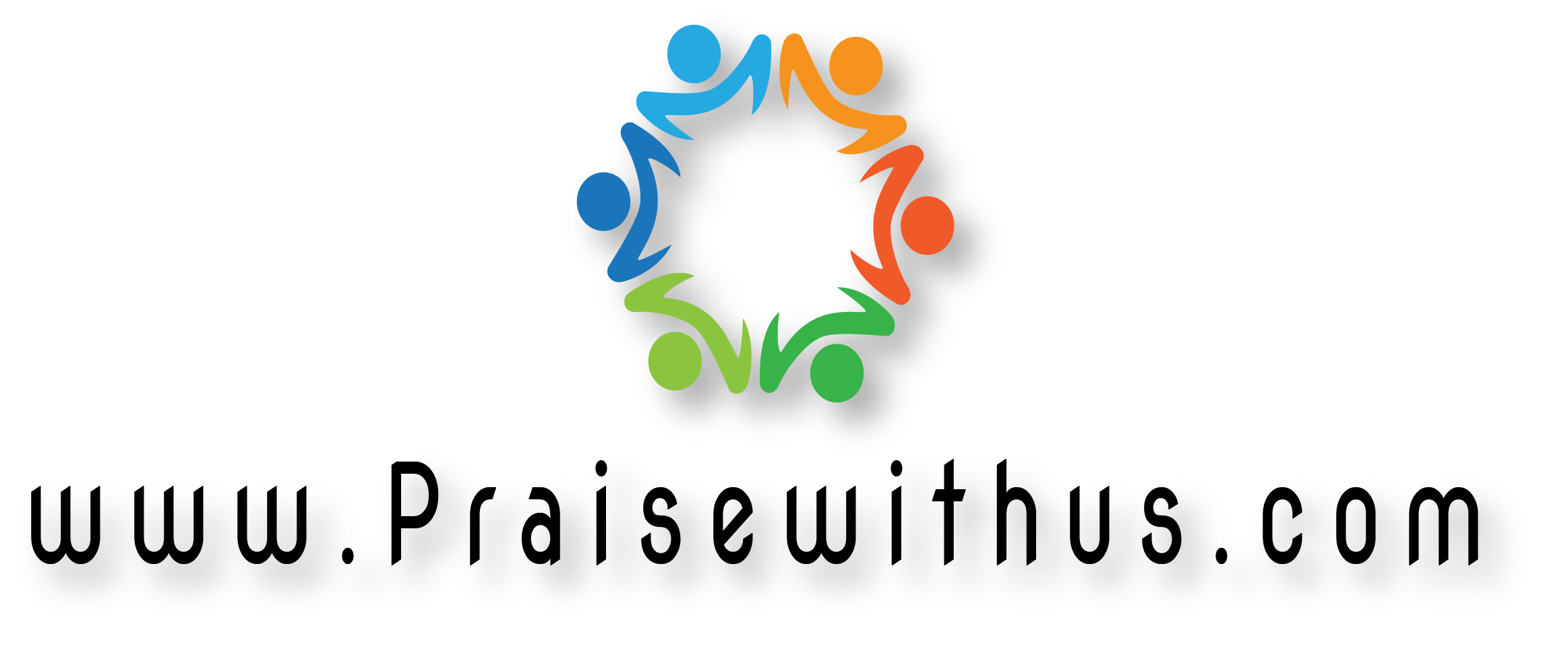 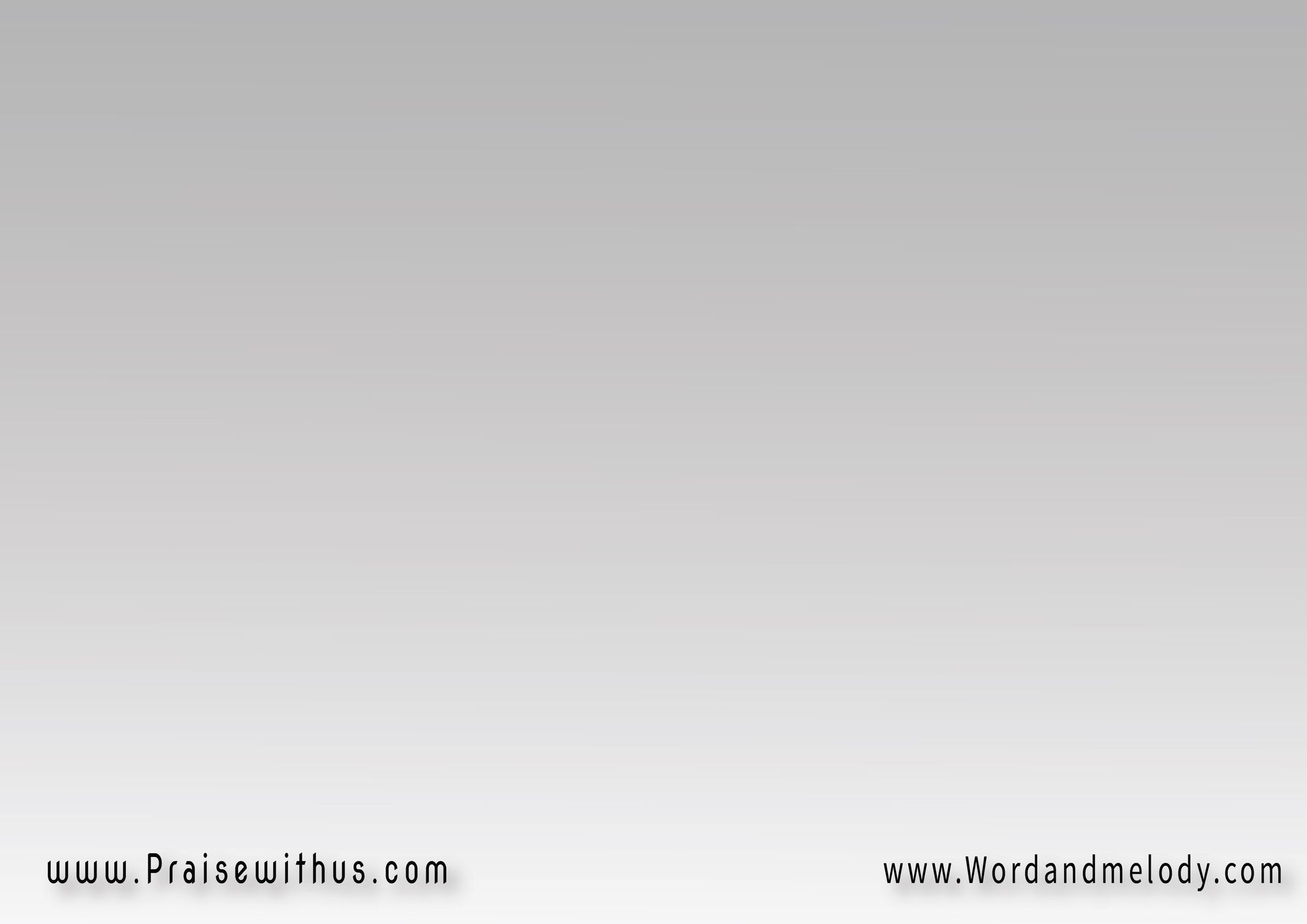 القرار :
 (مر بي ولقاني 
وزمن الحب زماني)2وهبني خلاص مجاني 
يا هنايا وفرحة قلبي
1- 
جه م السما علشاني 
وبصلبه وموته فدانيوتوب البر كساني 
يا هنايا وفرحة قلبي
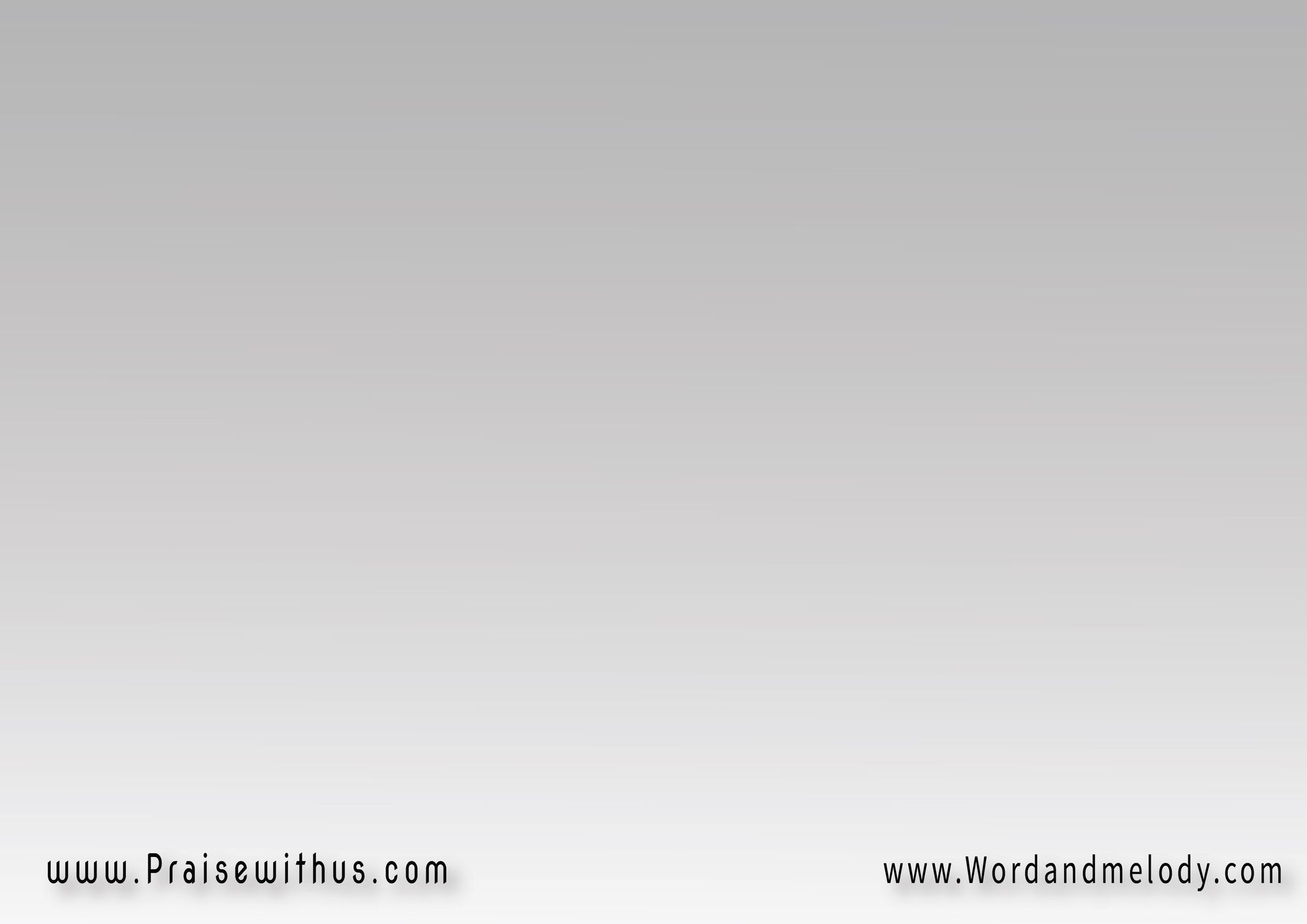 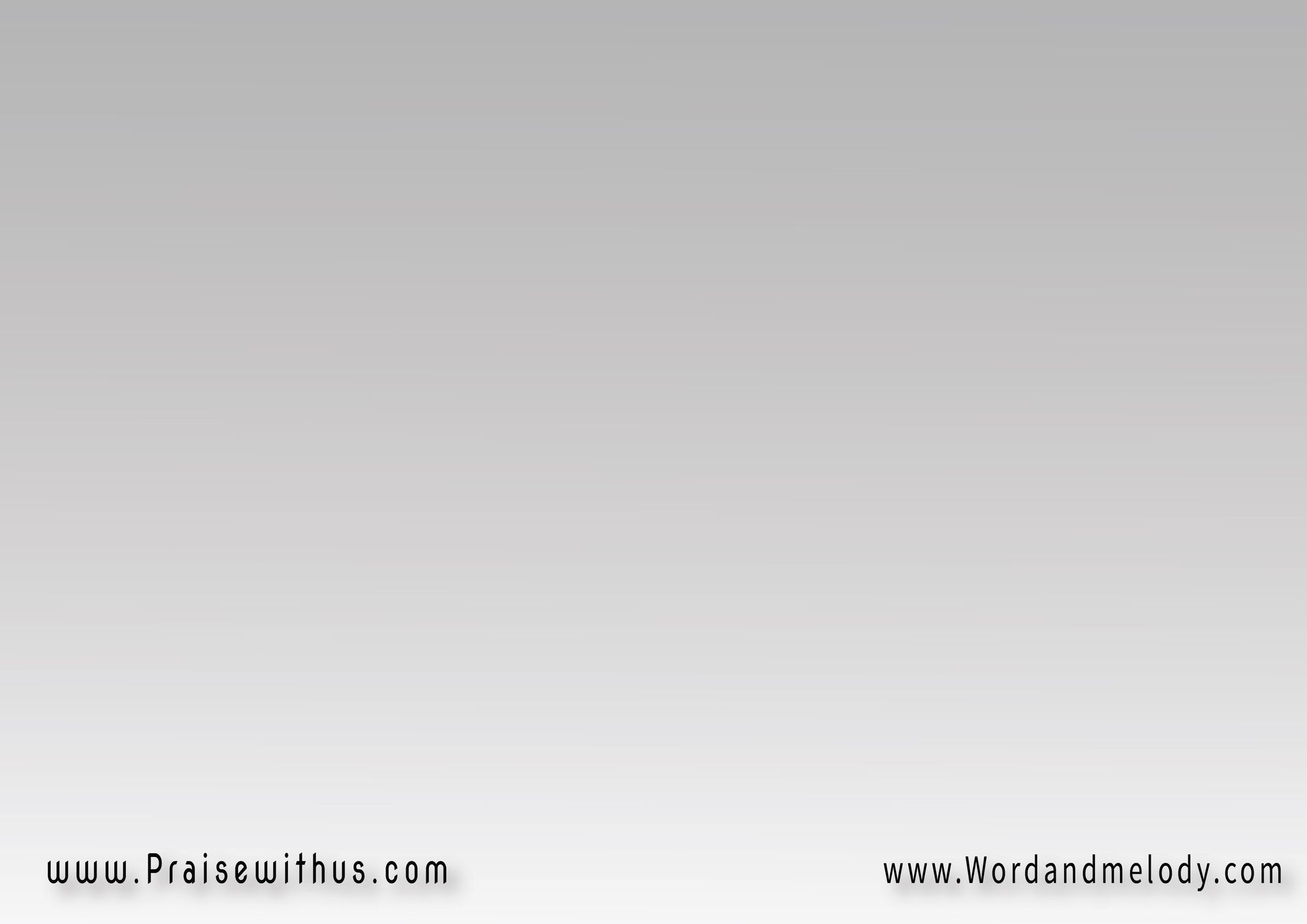 القرار :
 (مر بي ولقاني 
وزمن الحب زماني)وهبني خلاص مجاني 
يا هنايا وفرحة قلبي
2- 
 العالم لحظة ويمضي
 وأنيني وكل حزنيوأنا لحبيبي مستني 
يا هنايا وفرحة قلبي
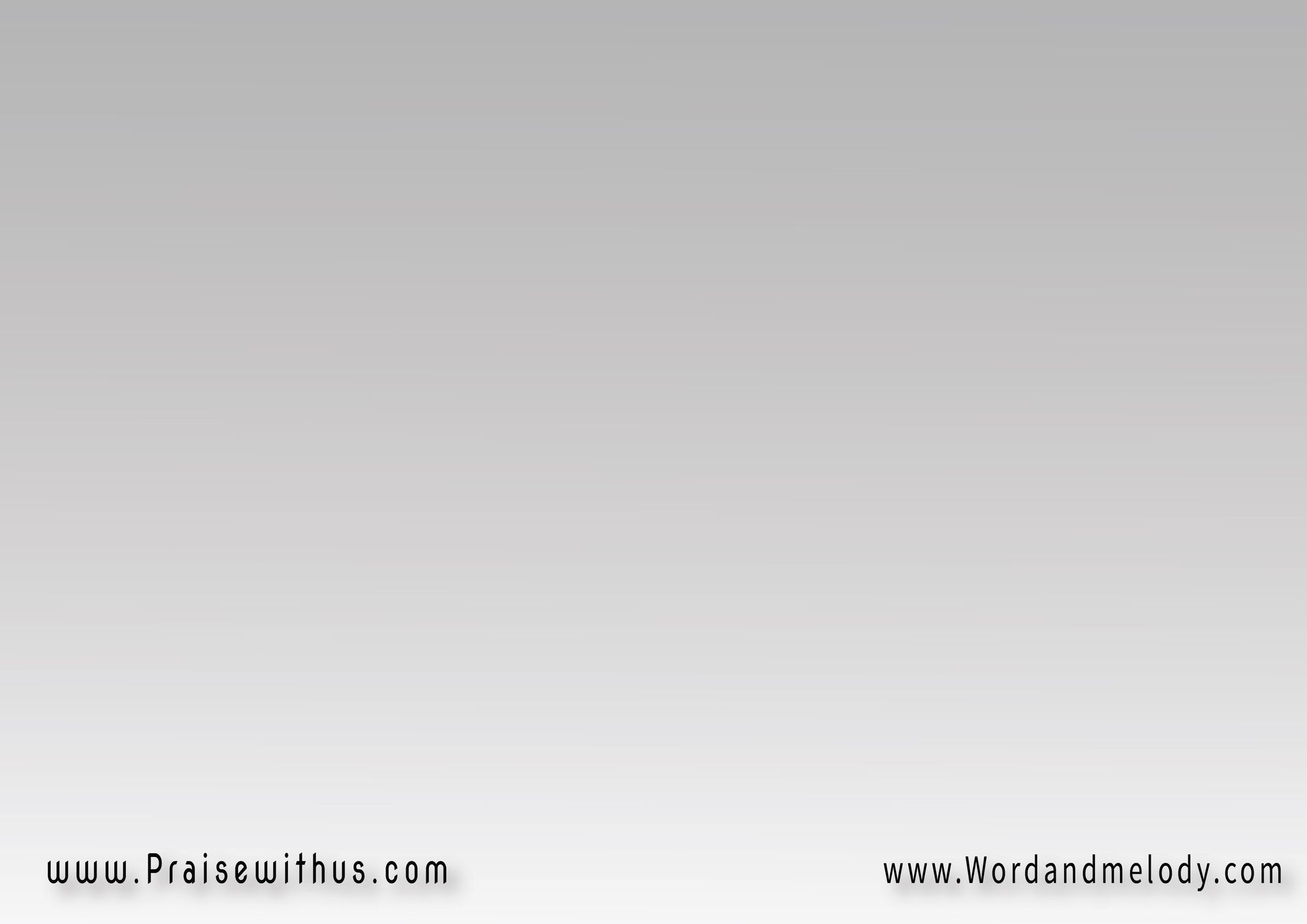 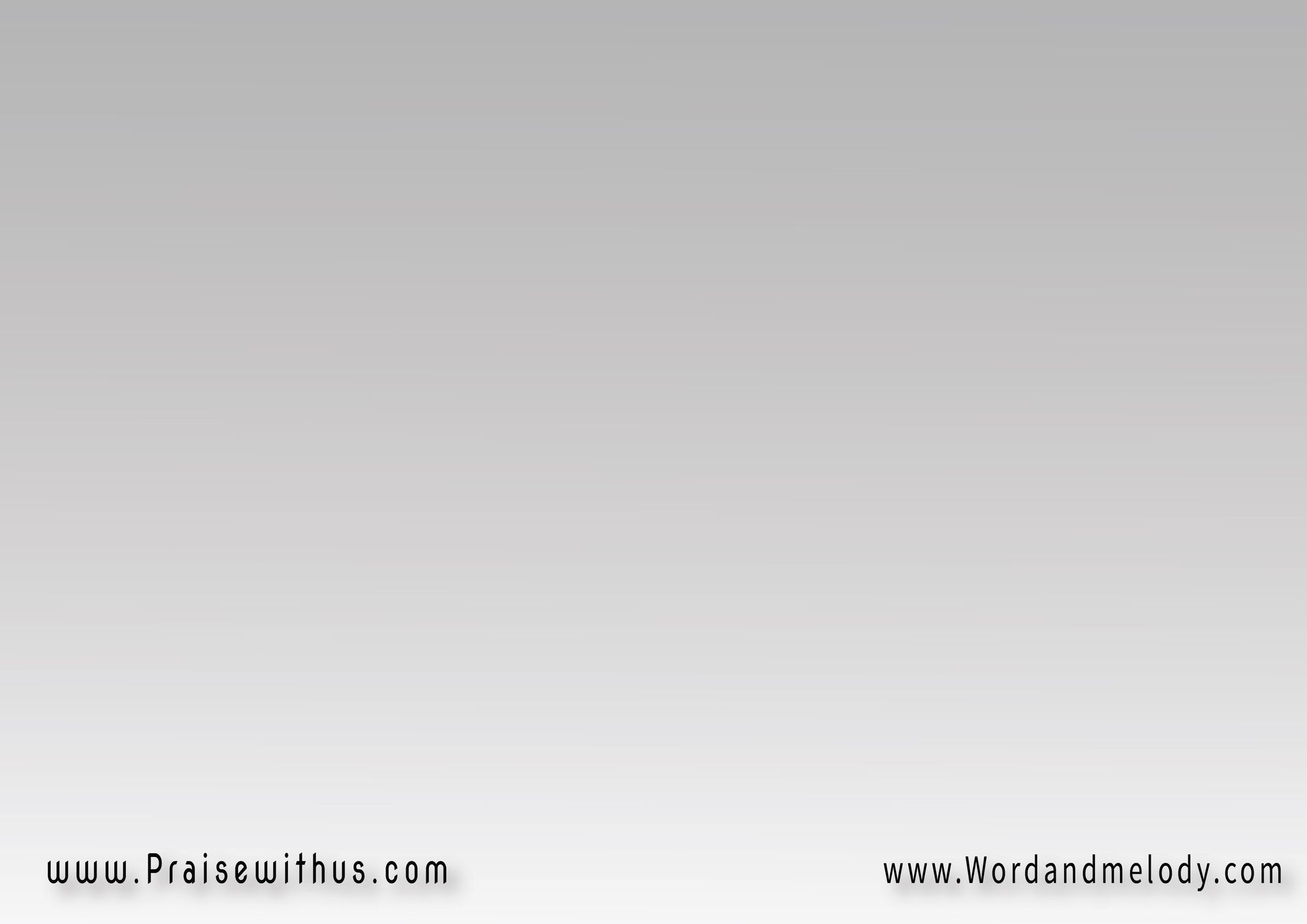 القرار :
 (مر بي ولقاني 
وزمن الحب زماني)2وهبني خلاص مجاني 
يا هنايا وفرحة قلبي
3- 
سخي وكريم حبيبي 
وأنا اخترته نصيبيحبه ستر عيوبي 
يا هنايا وفرحة قلبي
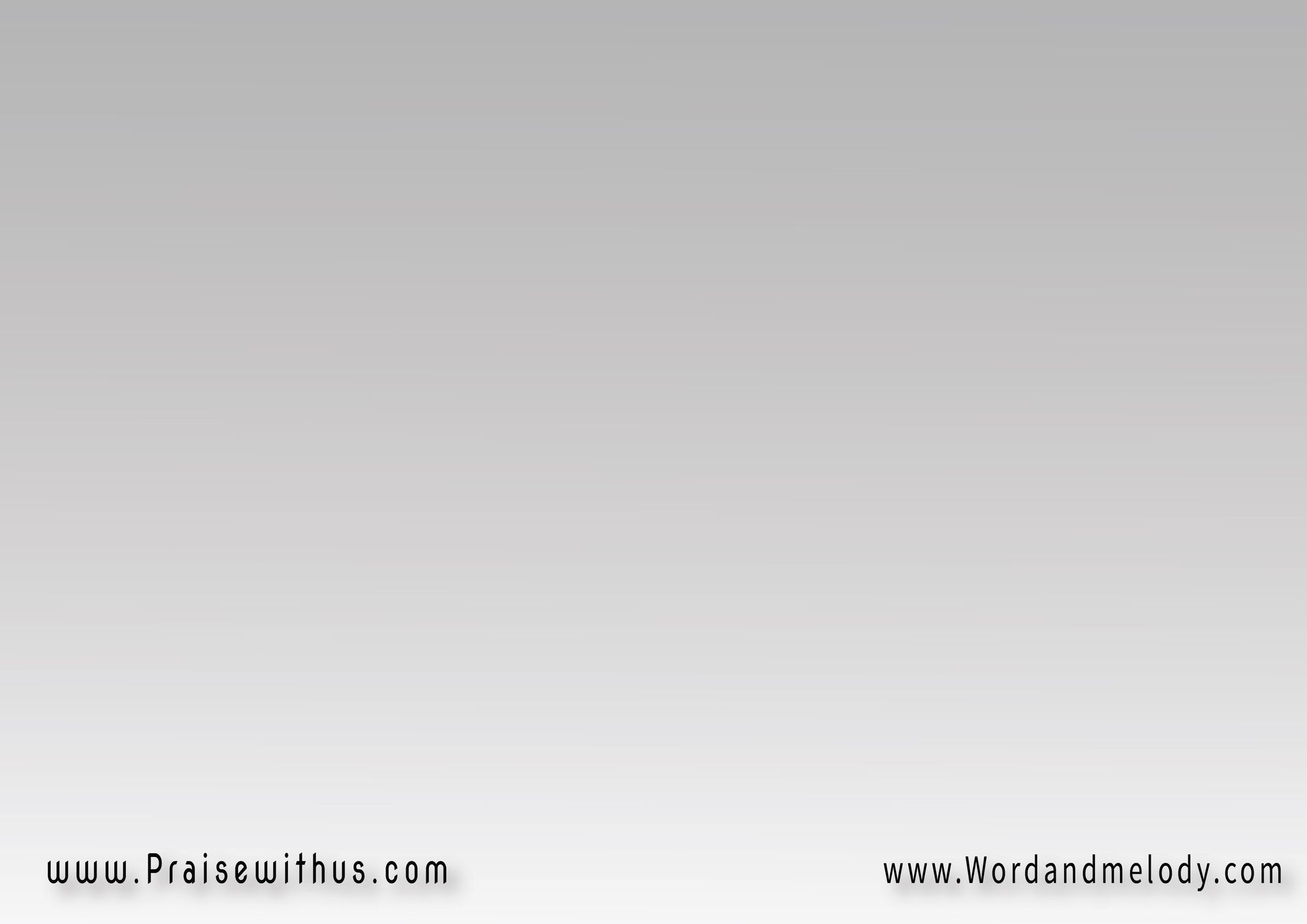 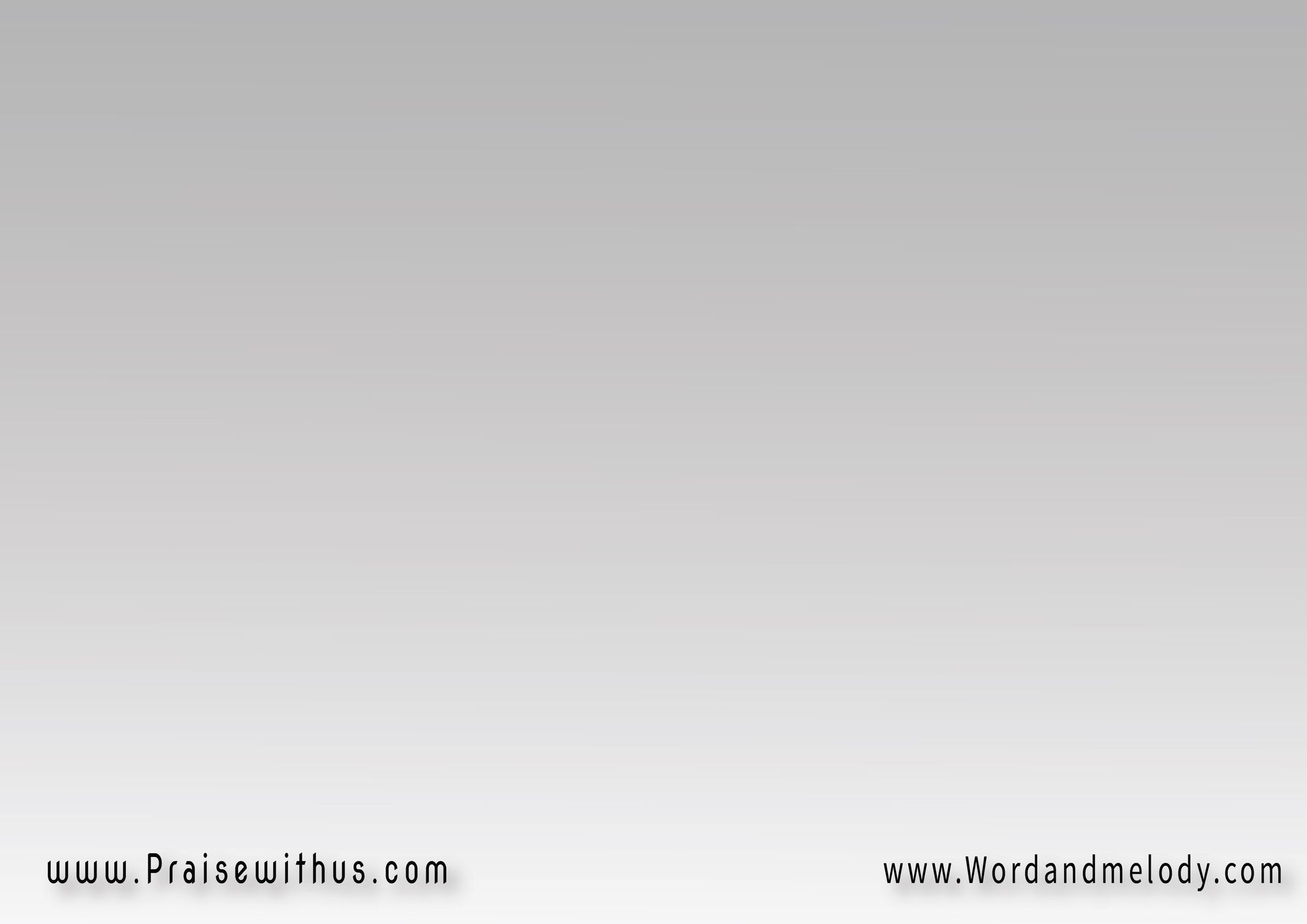 القرار :
 (مر بي ولقاني 
وزمن الحب زماني)2وهبني خلاص مجاني 
يا هنايا وفرحة قلبي
4- 
 للعالم ما أرجع تاني 
يا قلبي أنا ناويدا حبيبي اللي فداني 
يا هنايا وفرحة قلبي
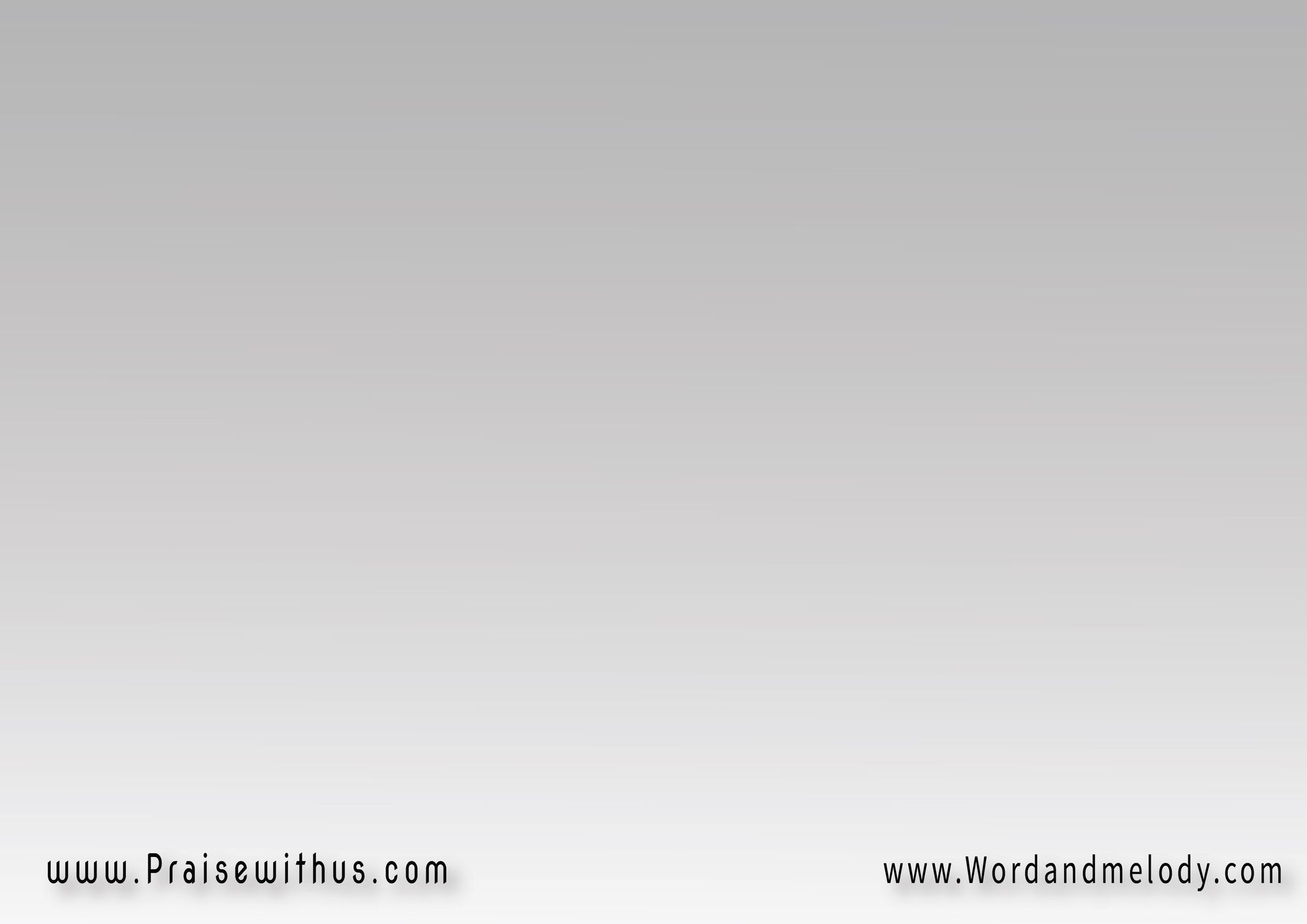 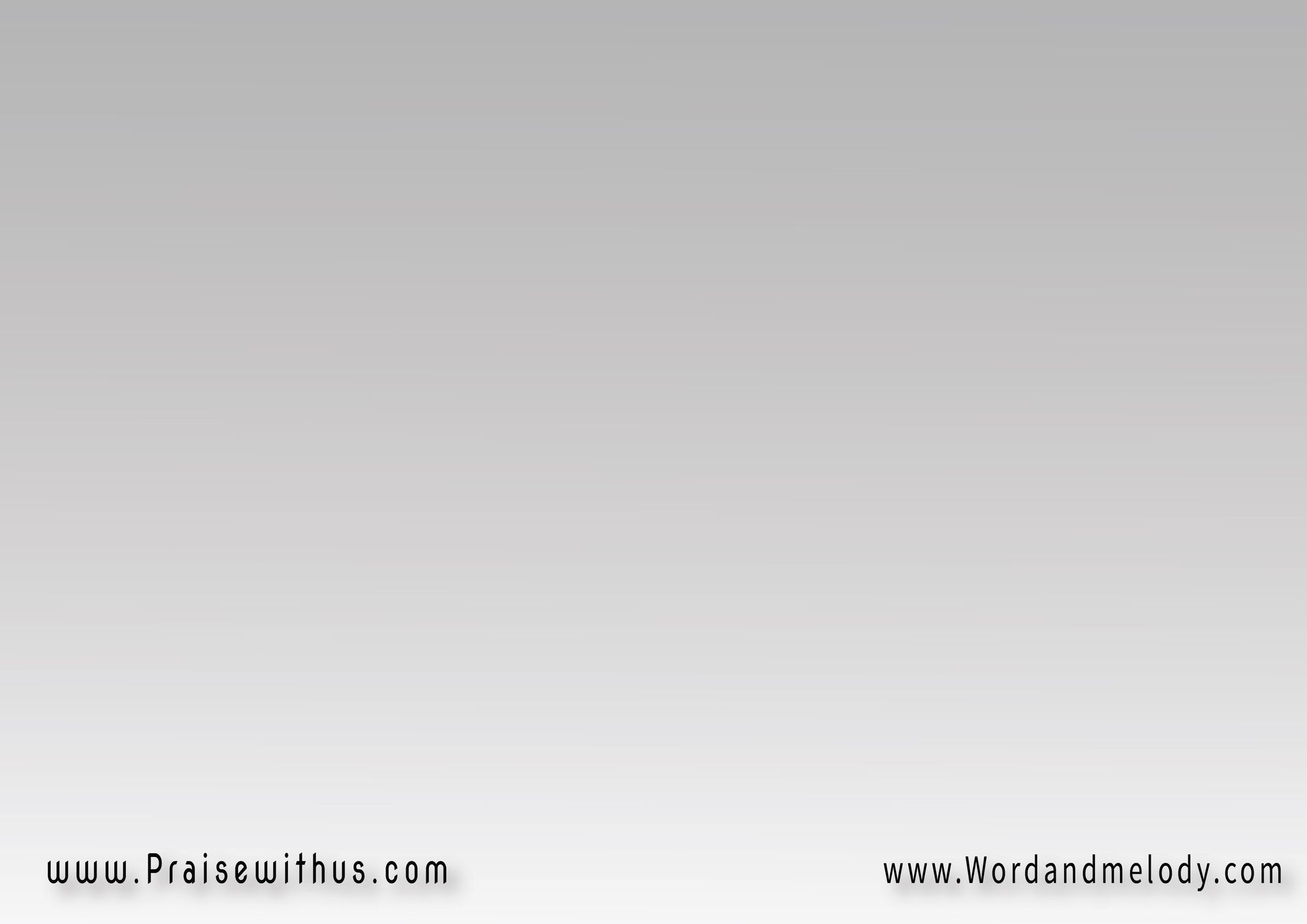 القرار :
 (مر بي ولقاني 
 وزمن الحب زماني)2وهبني خلاص مجاني 
يا هنايا وفرحة قلبي
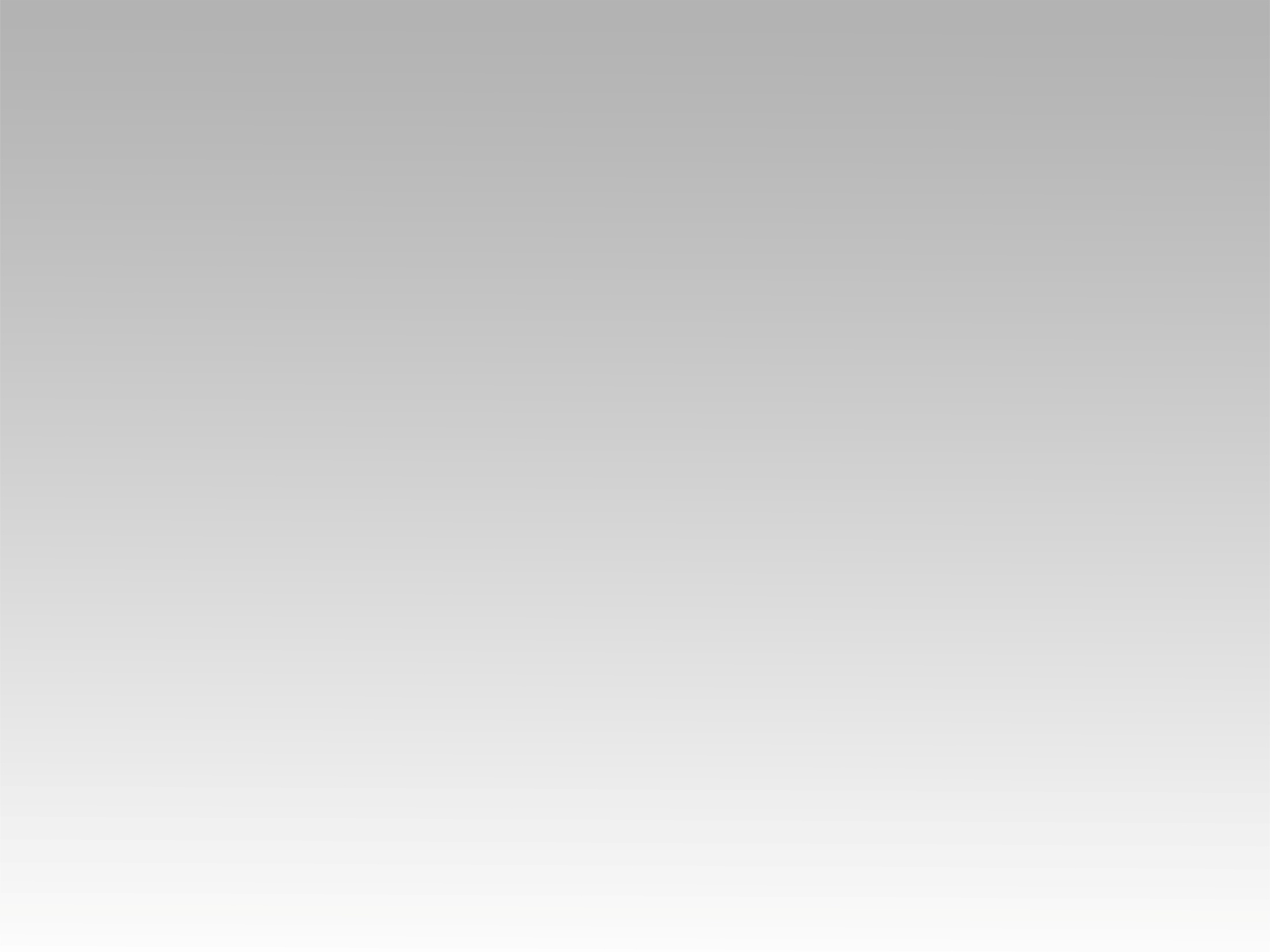 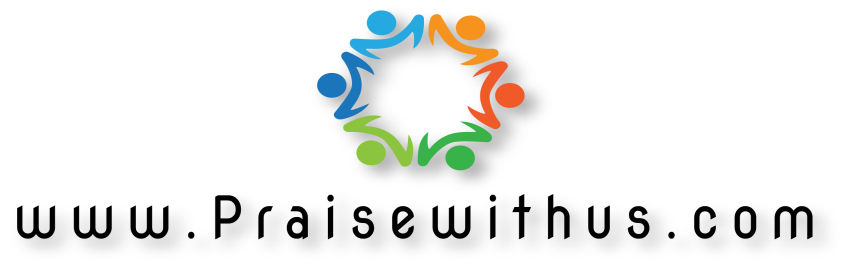